المحاضره   16
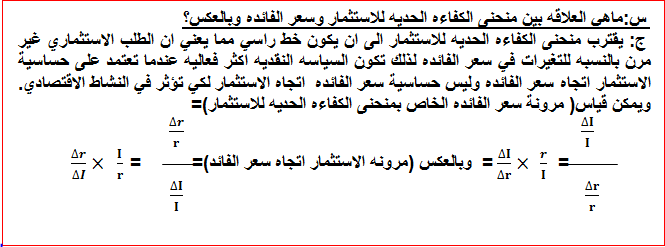 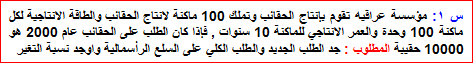 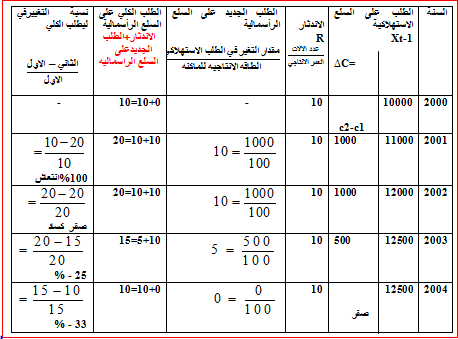